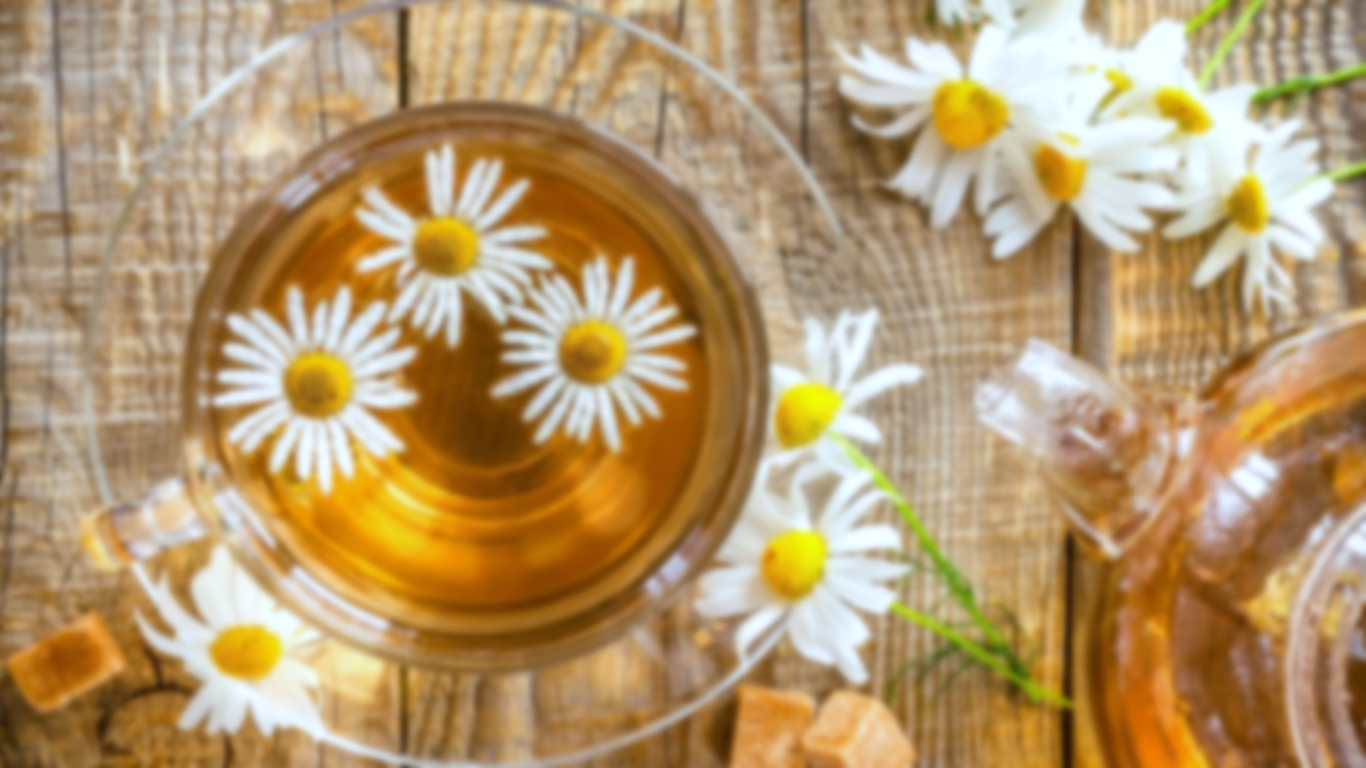 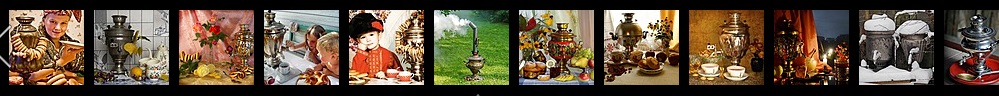 «Самоваров День»
Фестиваль чаепития по-купечески
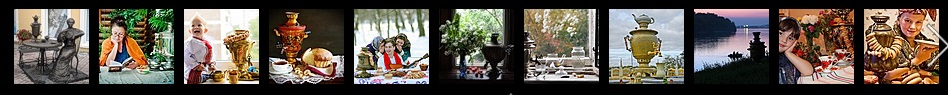 Самоваров День – семейный фестиваль
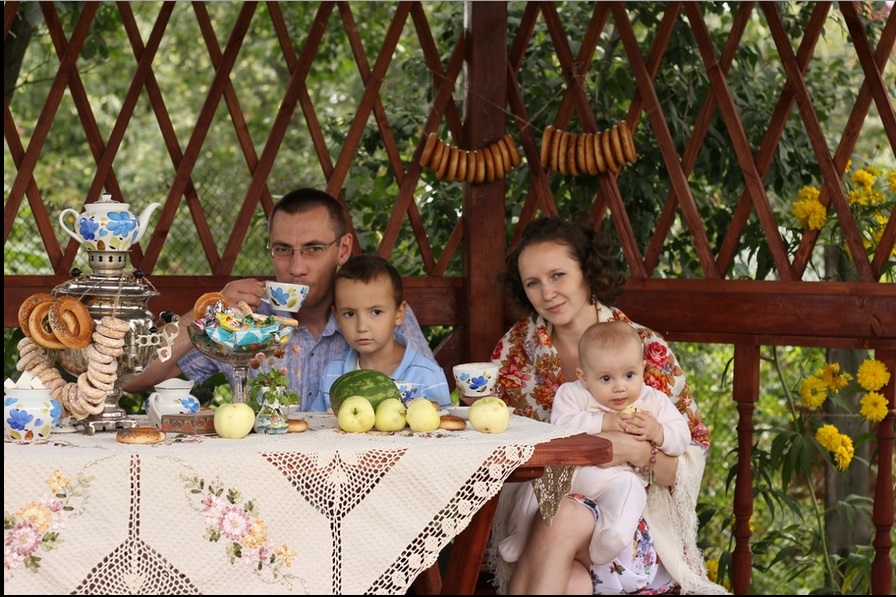 Бурлит, пыхтит, шипит, кипит,
К столу приглашает
Да всех угощает!
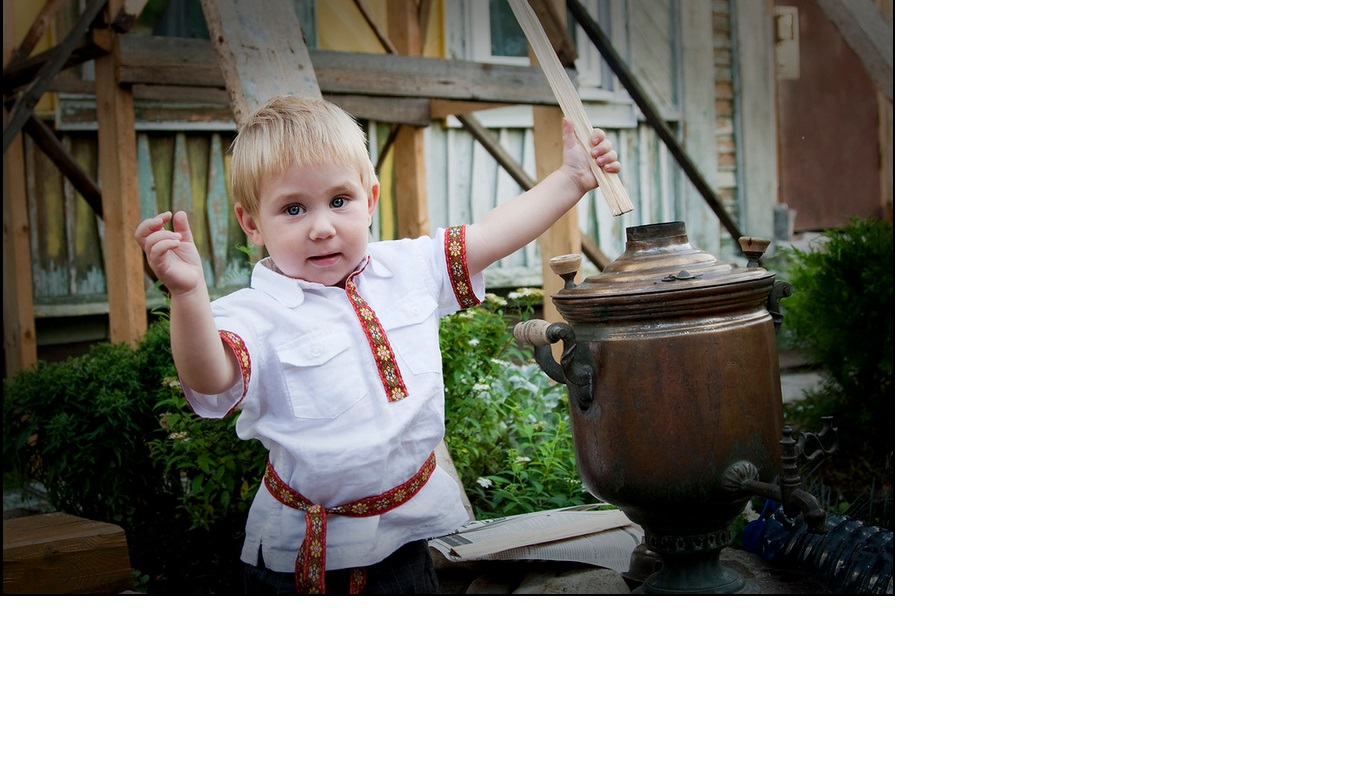 Самоваров День – весёлый день!
театрализованные площадки
Познавательно-купеческая
Занимательно-игровая
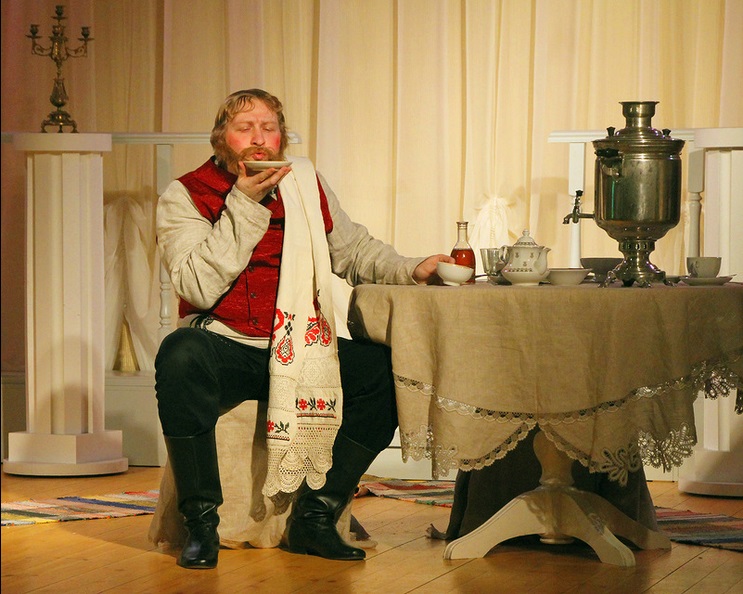 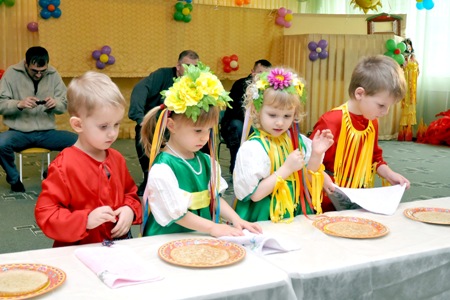 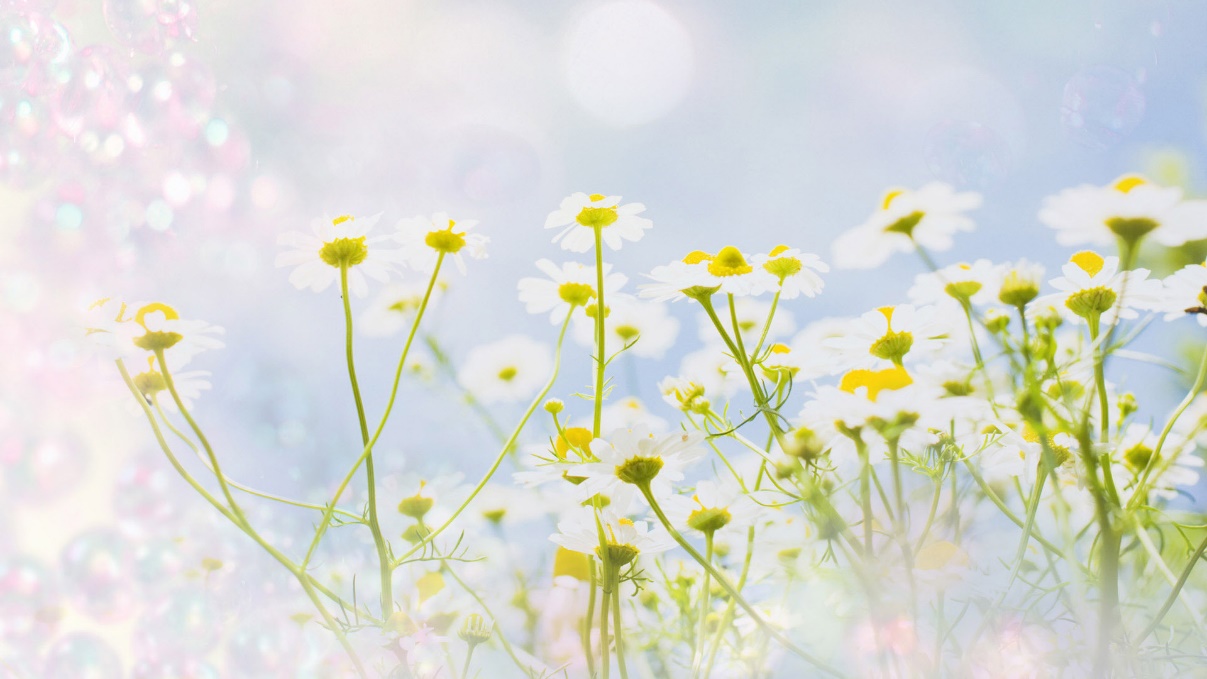 Самоваров День – праздник для детей!
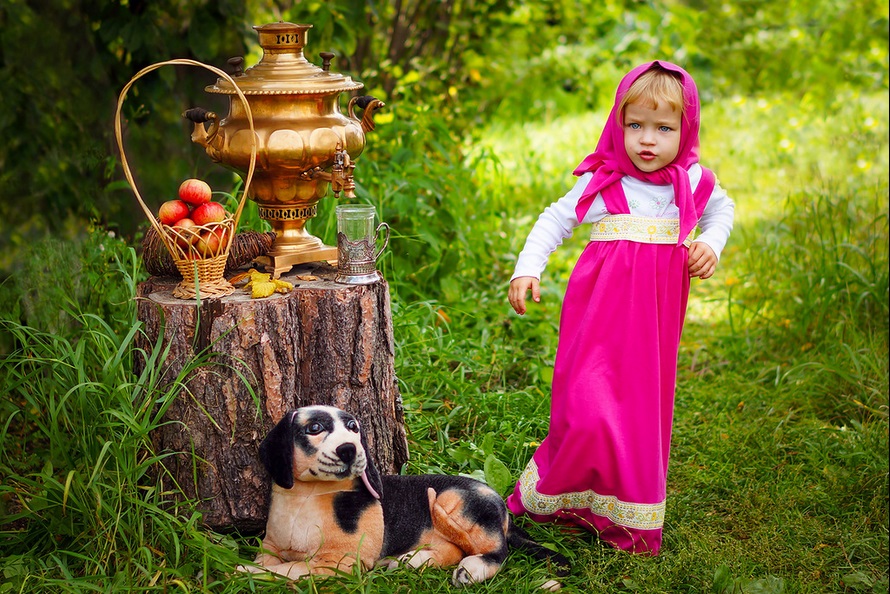 Наша цель – приобщить детей к русской культуре
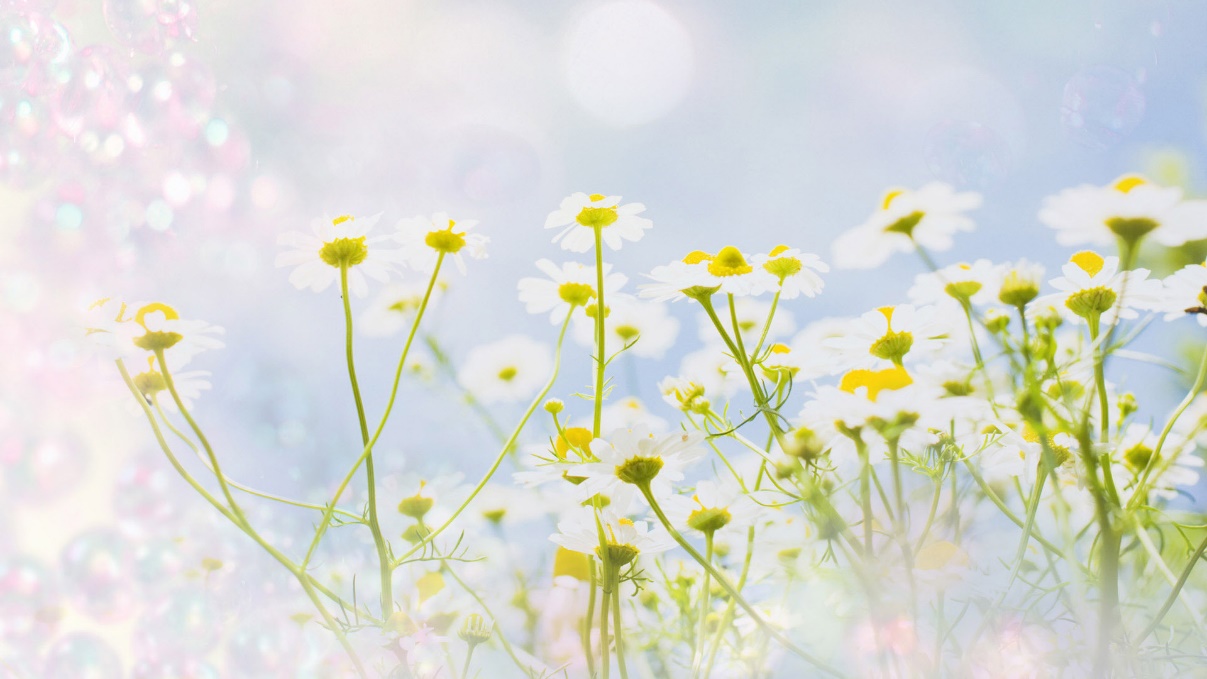 Самоваров день – весёлое чаепитие!
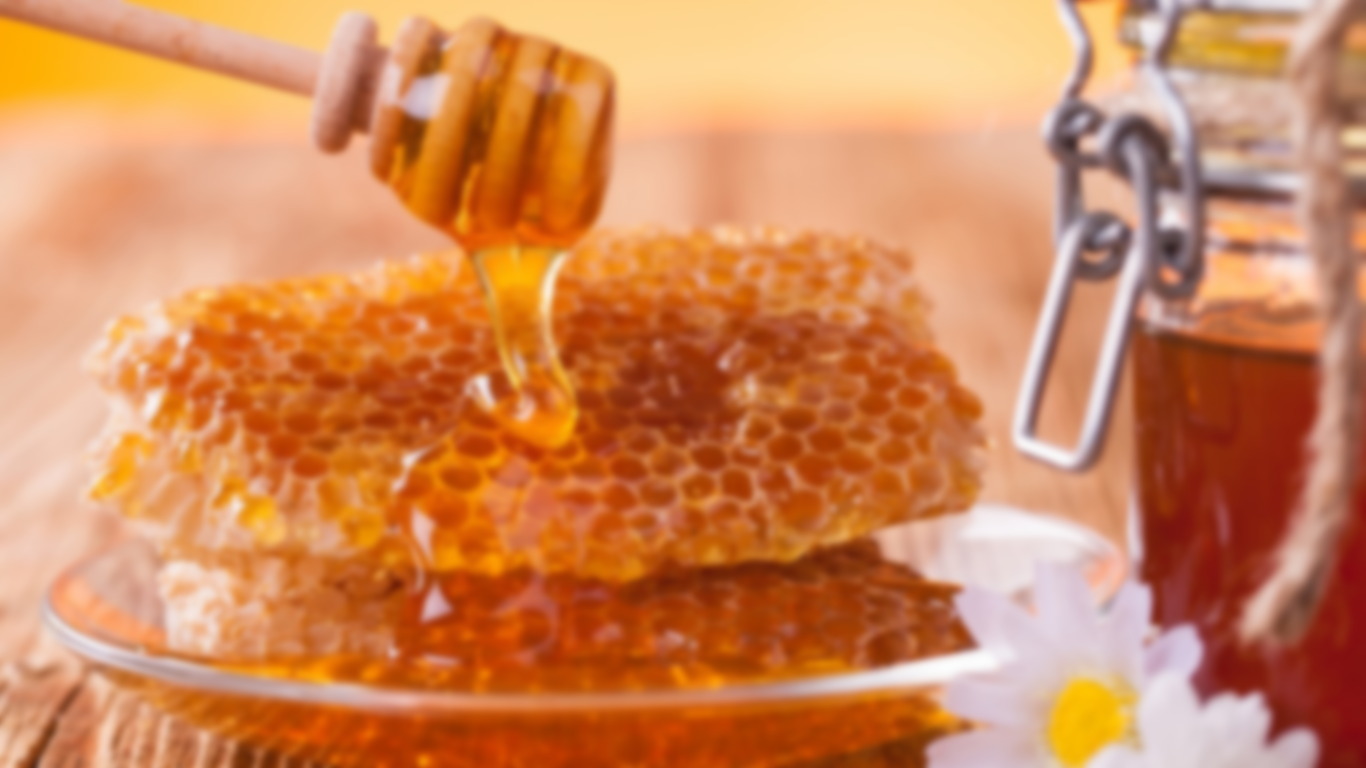 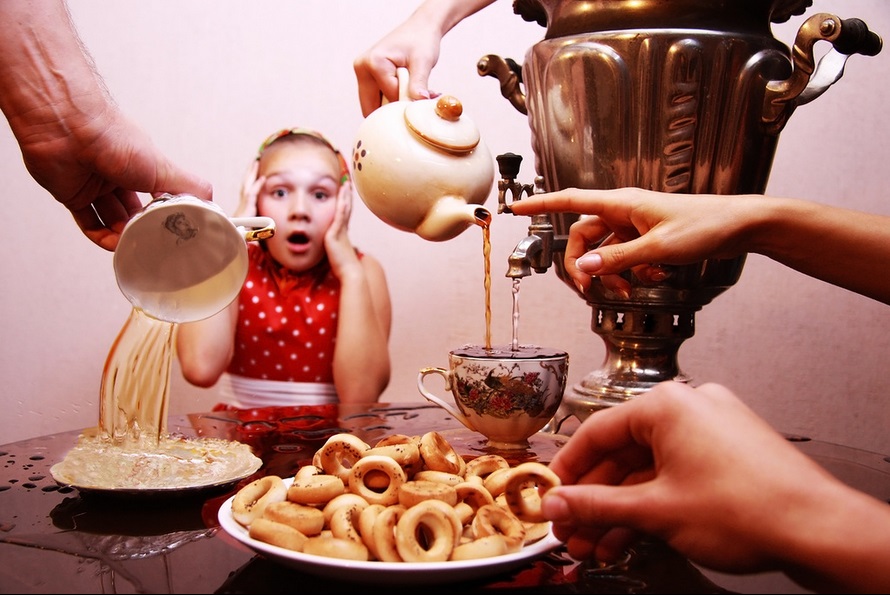 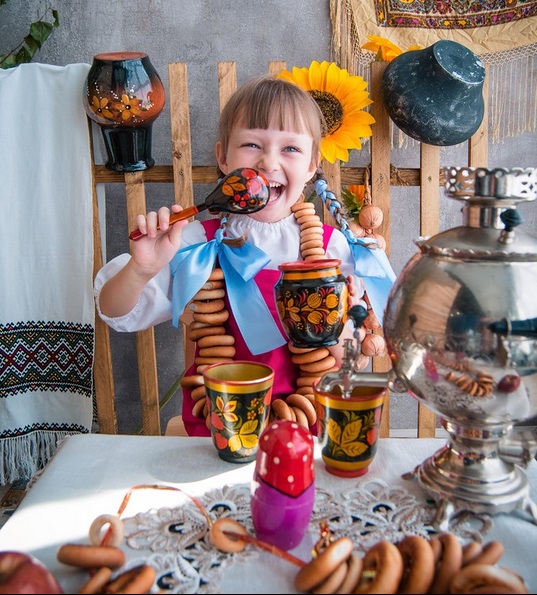 Мы за чаем не скучем – по семь чашек выпиваем!
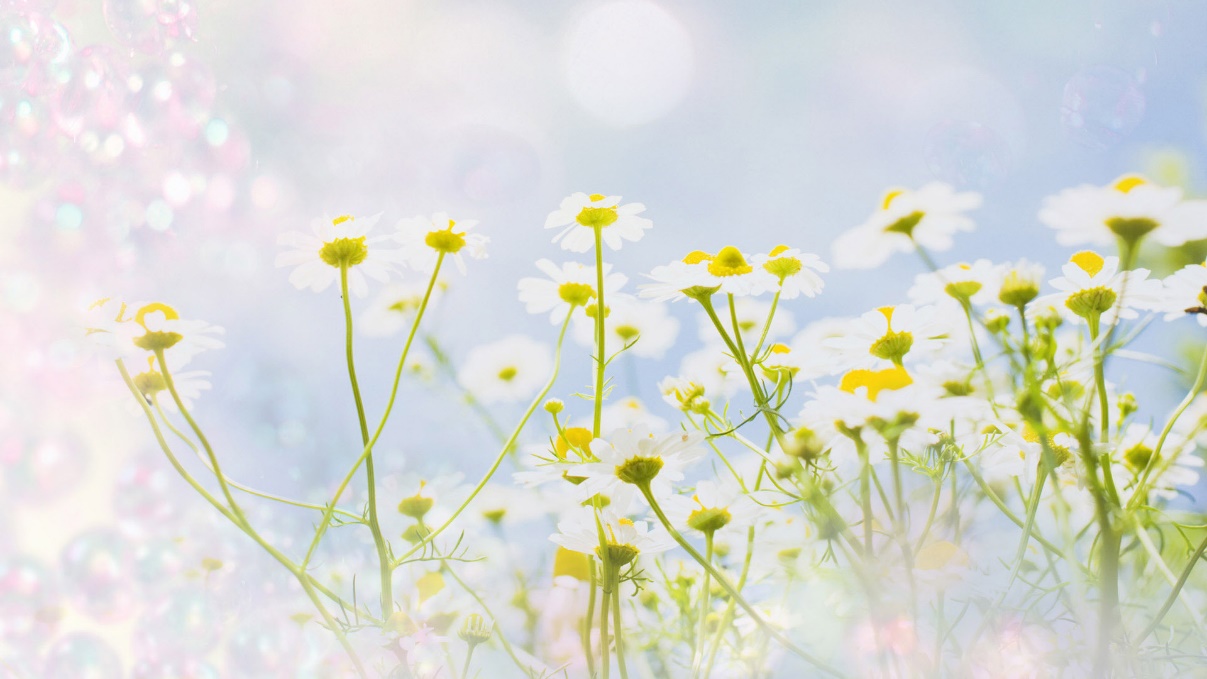 Самоваров день. Программа фестиваля.
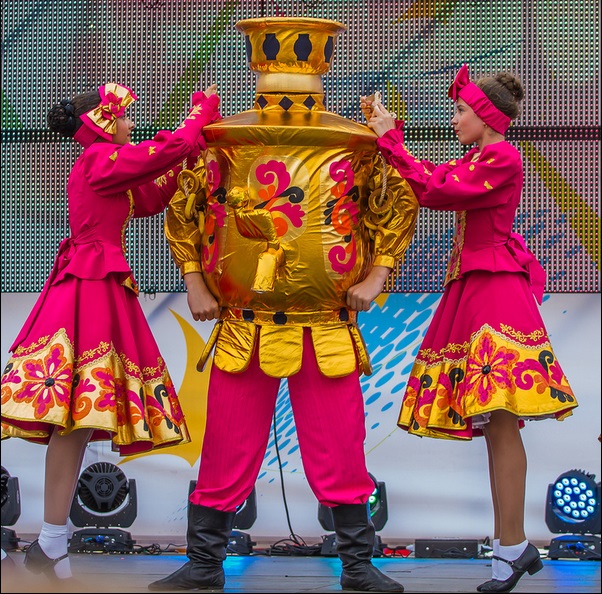 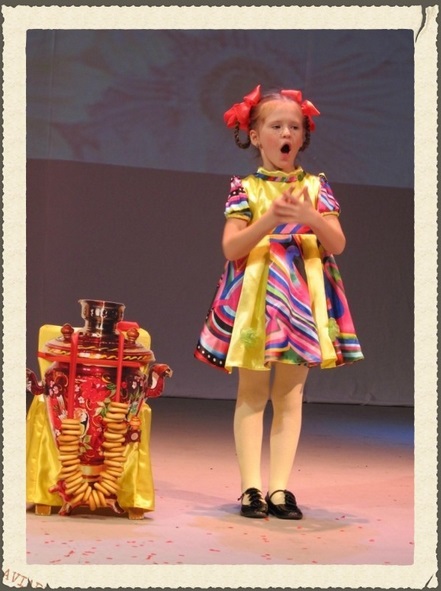 Театрализованные представления
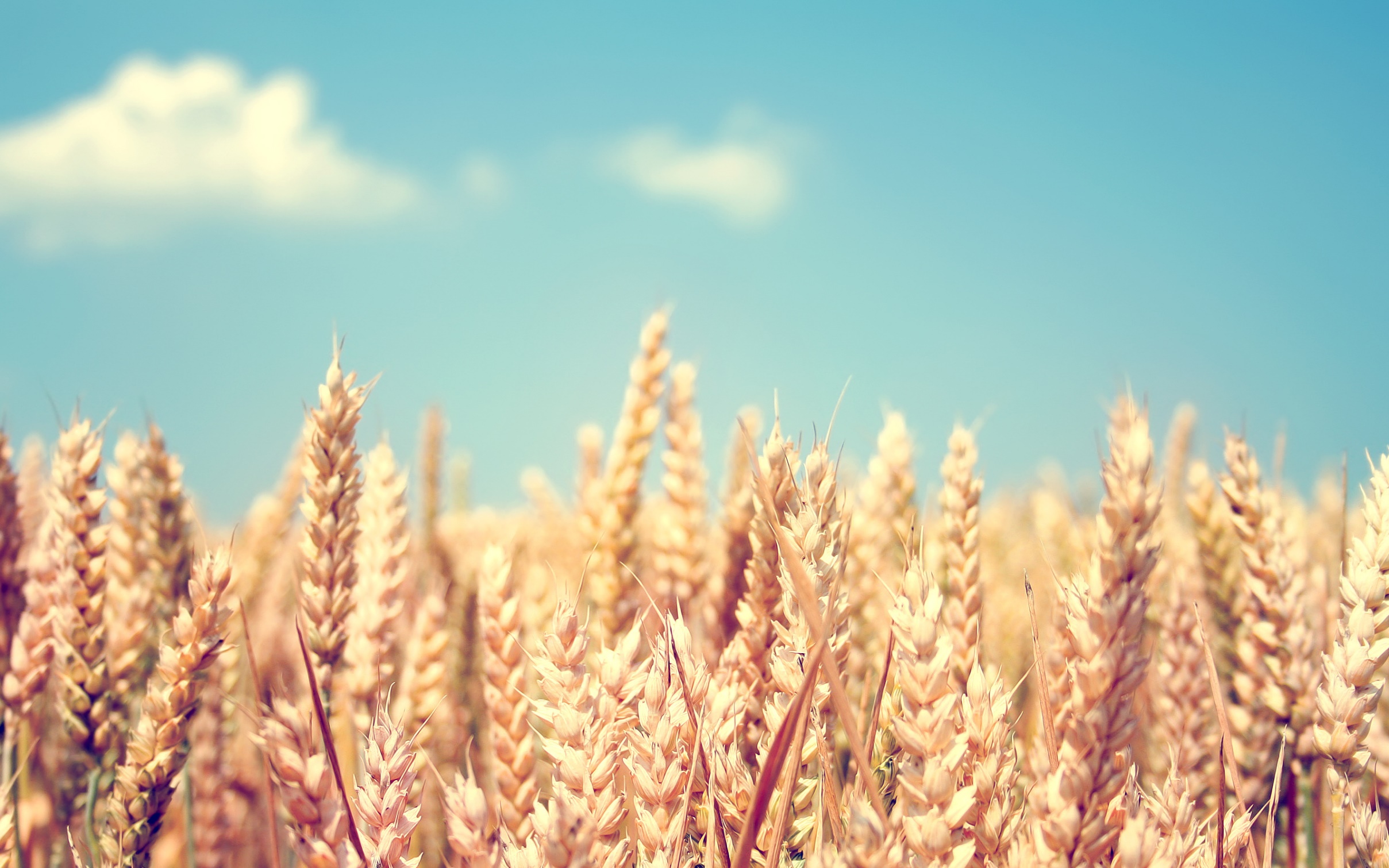 Самоваров день. Программа фестиваля.
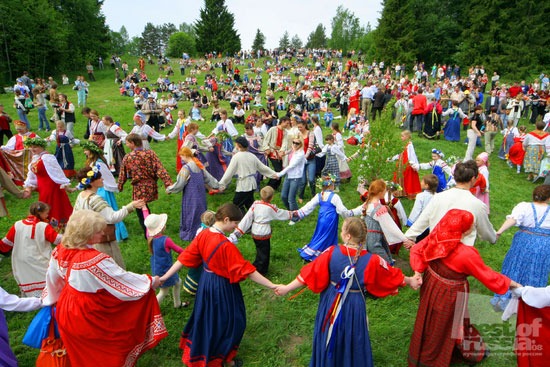 Занимательные игры для детей
и взрослых
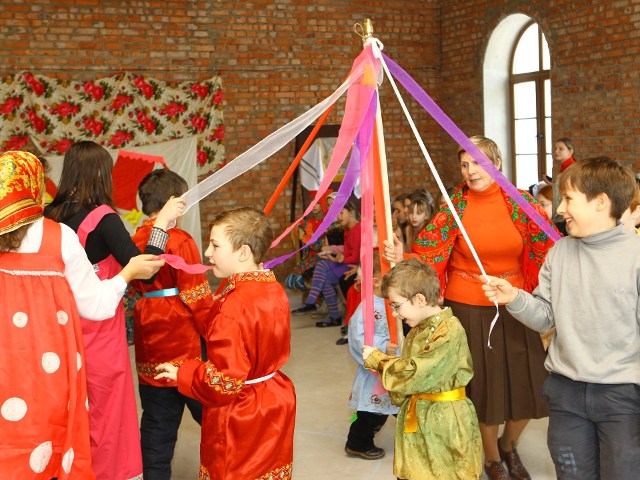 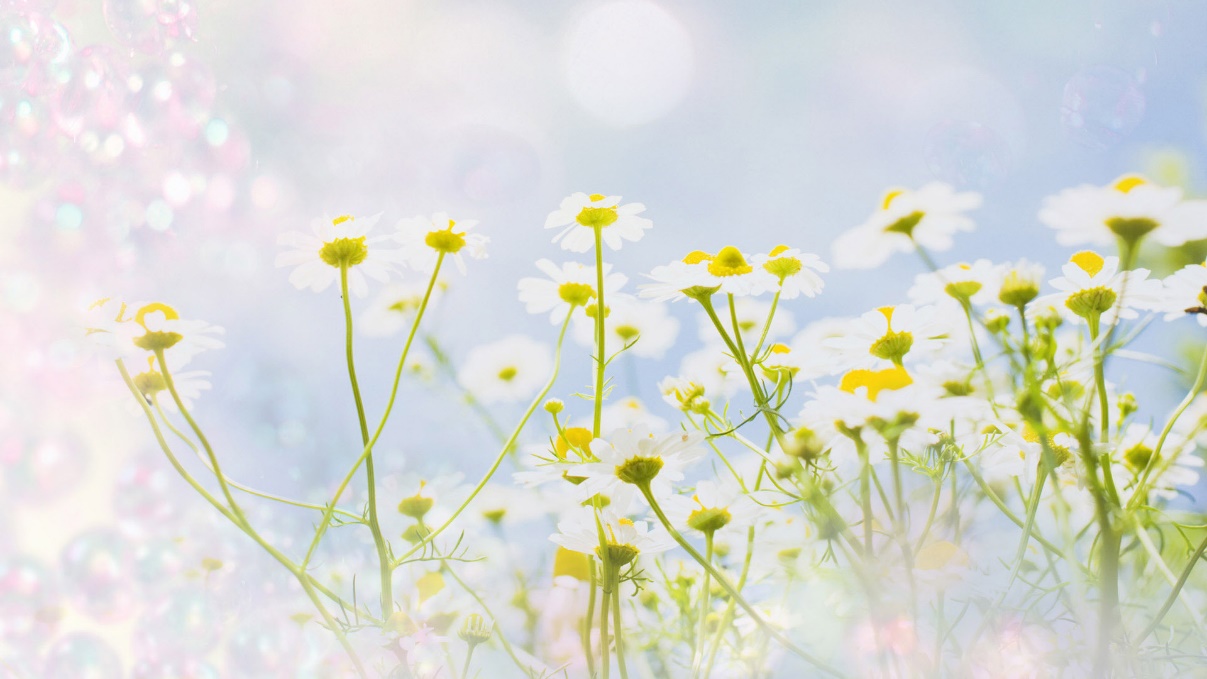 Самоваров день. Программа фестиваля.
Выступление народных коллективов
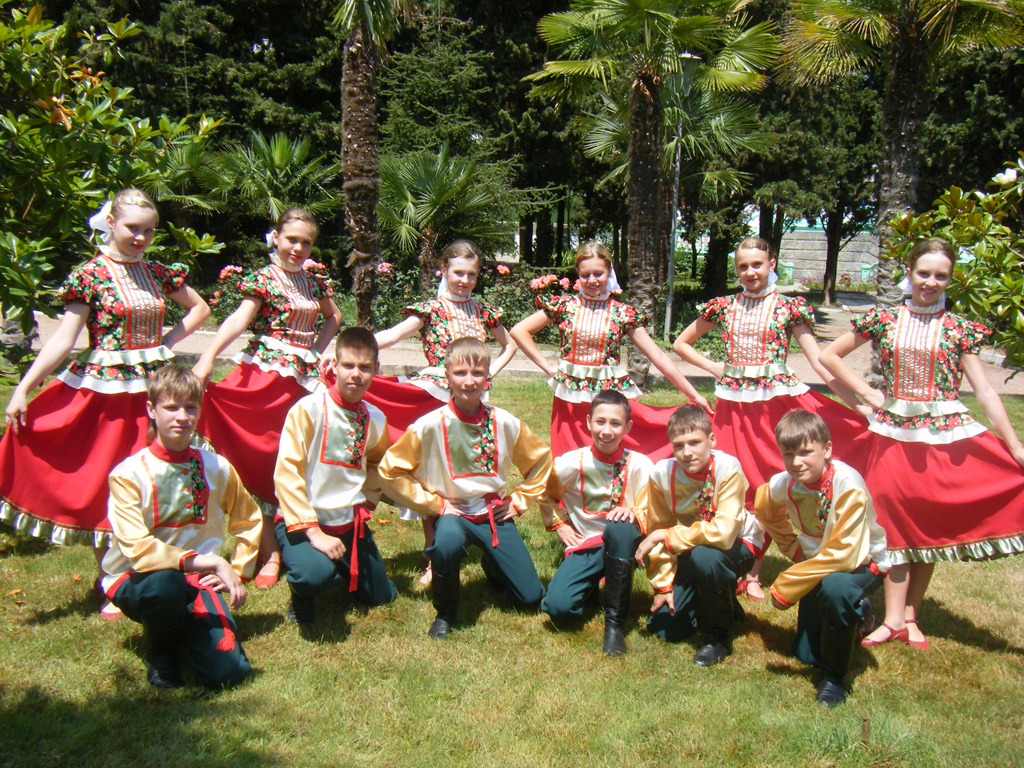 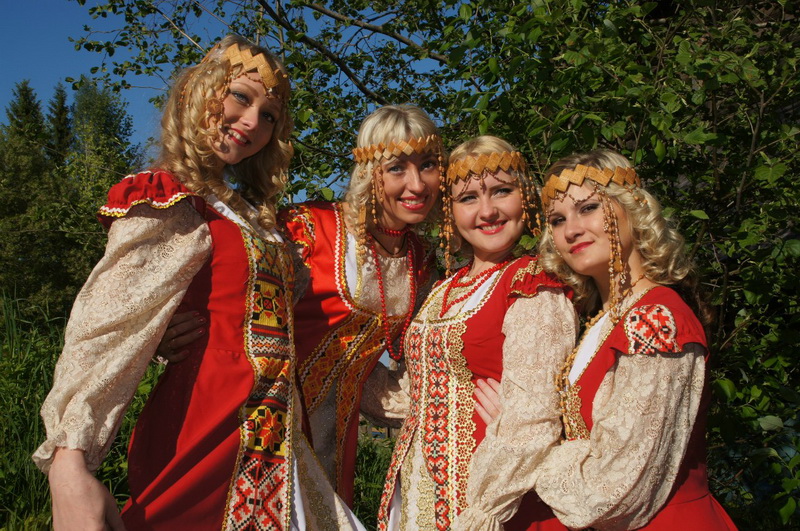 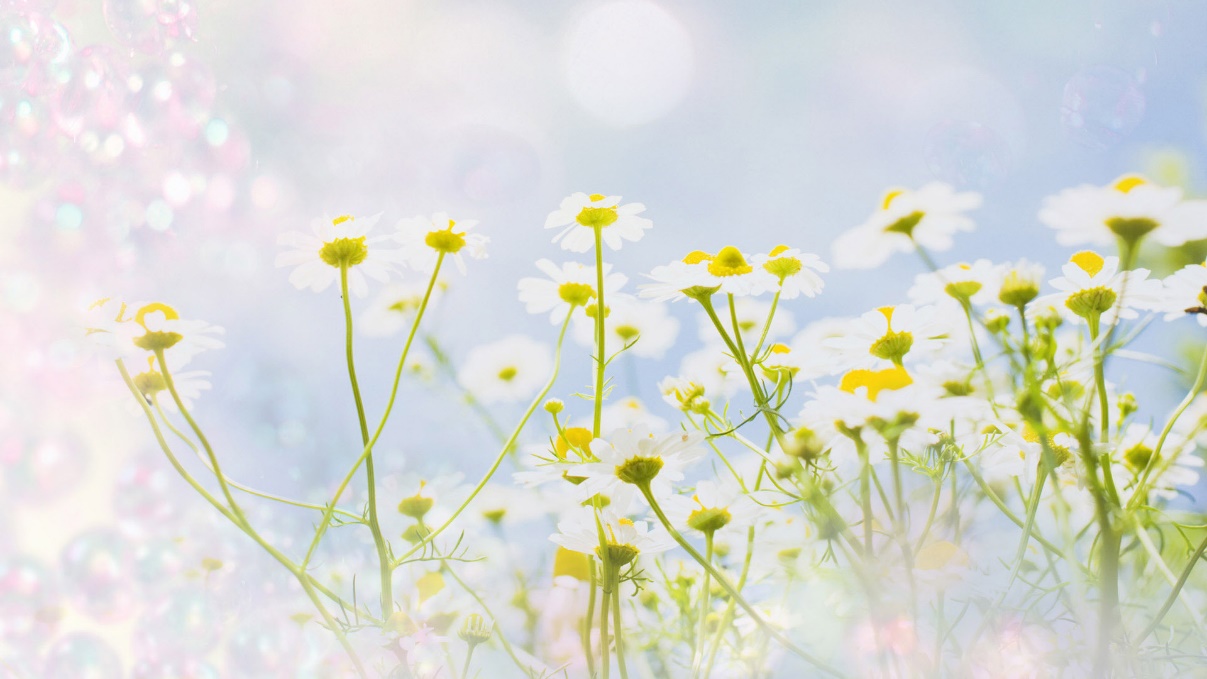 Самоваров день. Программа фестиваля.
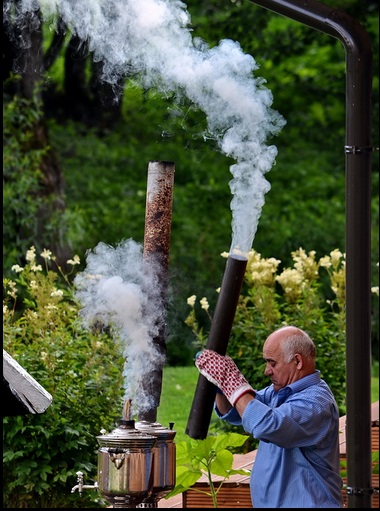 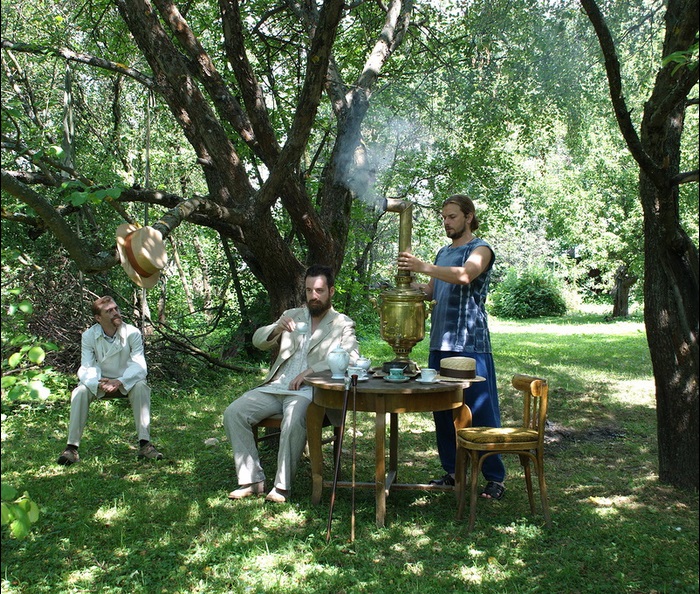 Растопка самовара
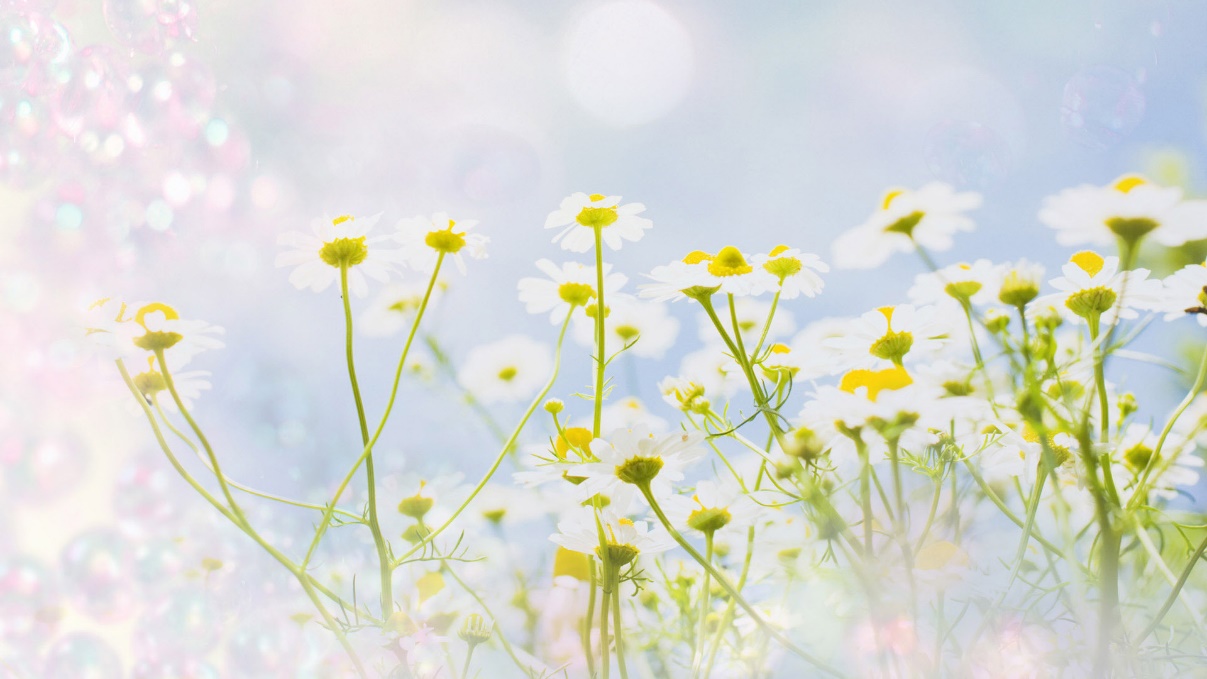 Самоваров день. Программа фестиваля.
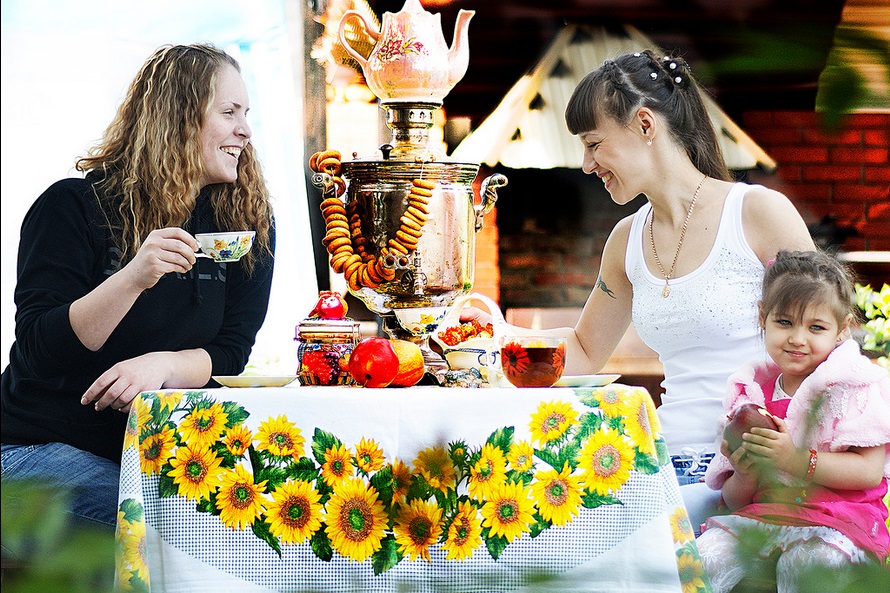 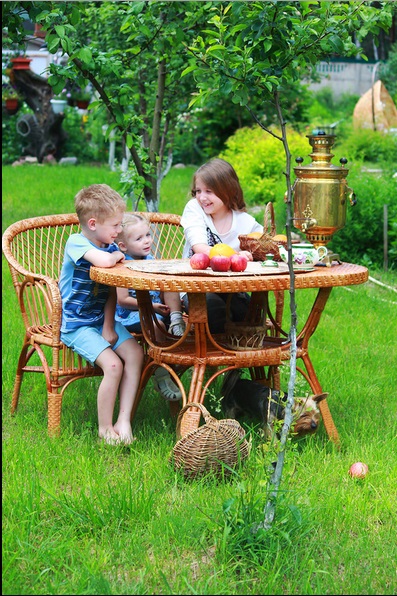 Чаепитие с угощением!
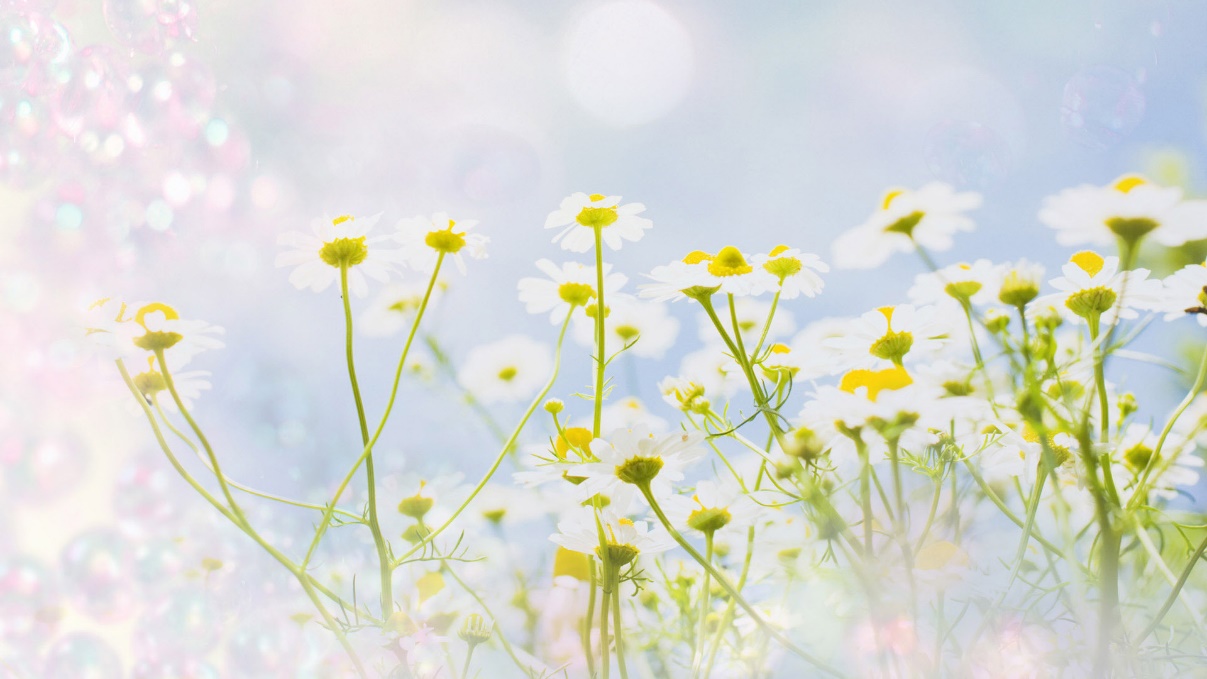 Самоваров день. Полное погружение в эпоху!
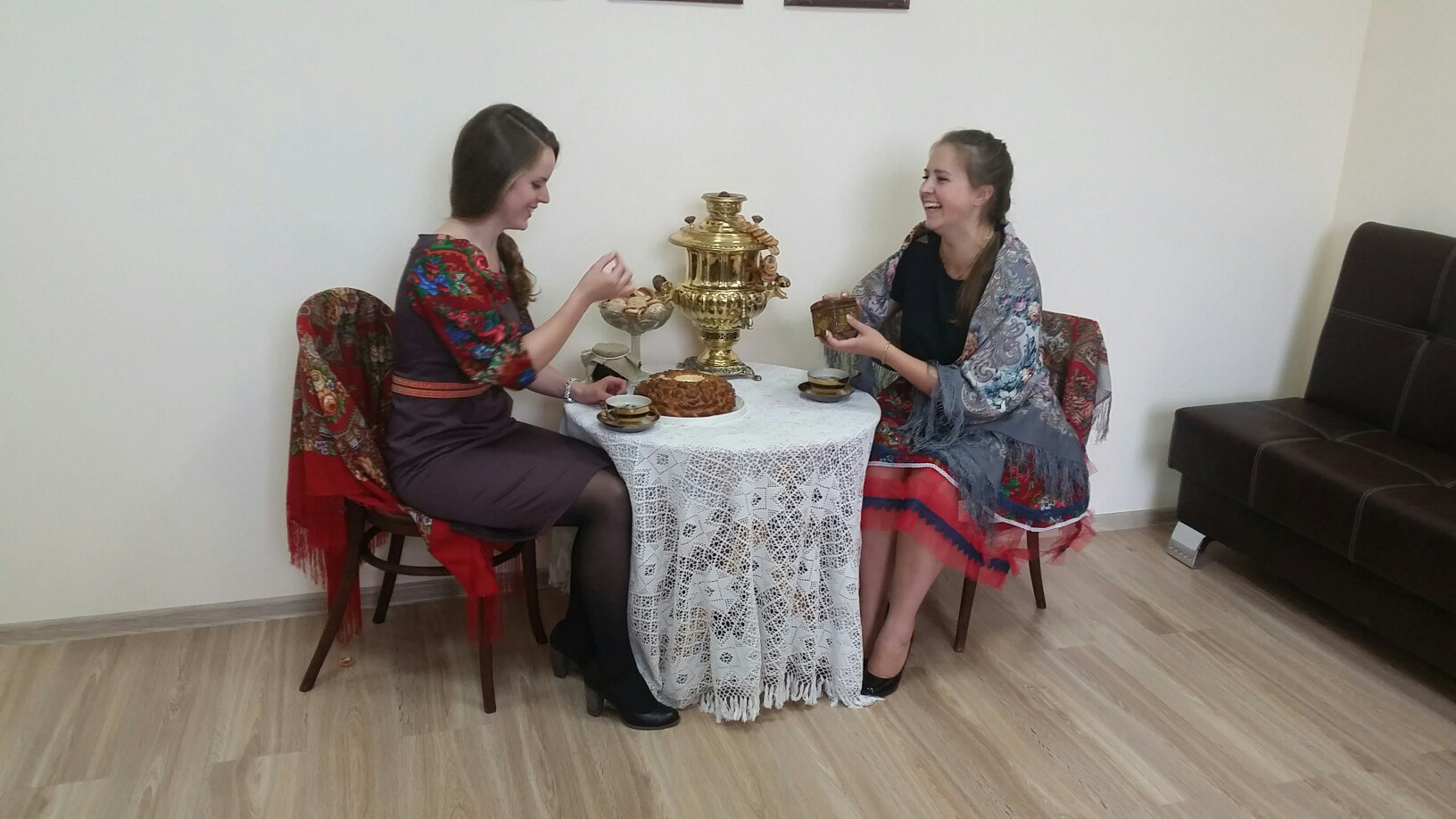 Самовар  - воплощение гостеприимства и радушия купцов!
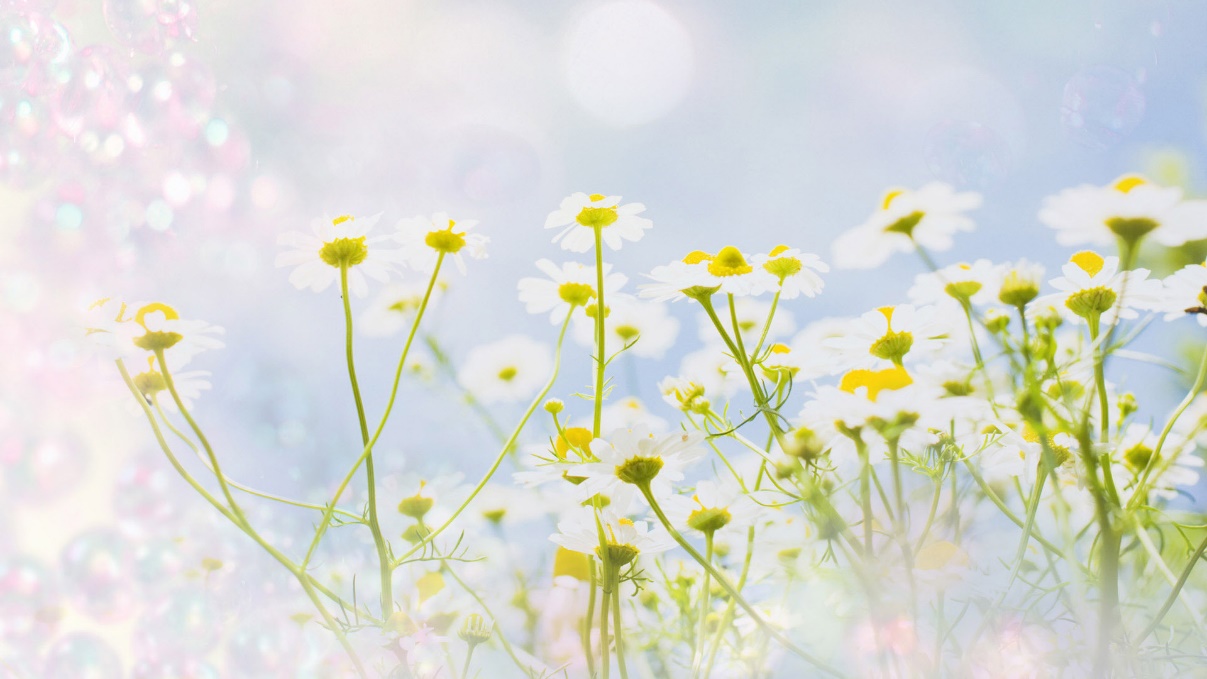 Самоваров день. Здесь самые вкусные пирожки!
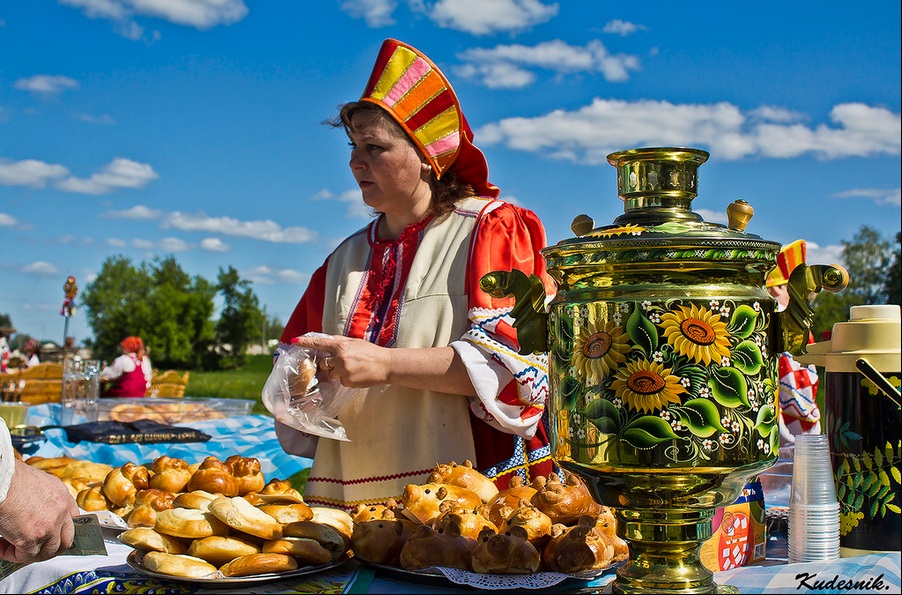 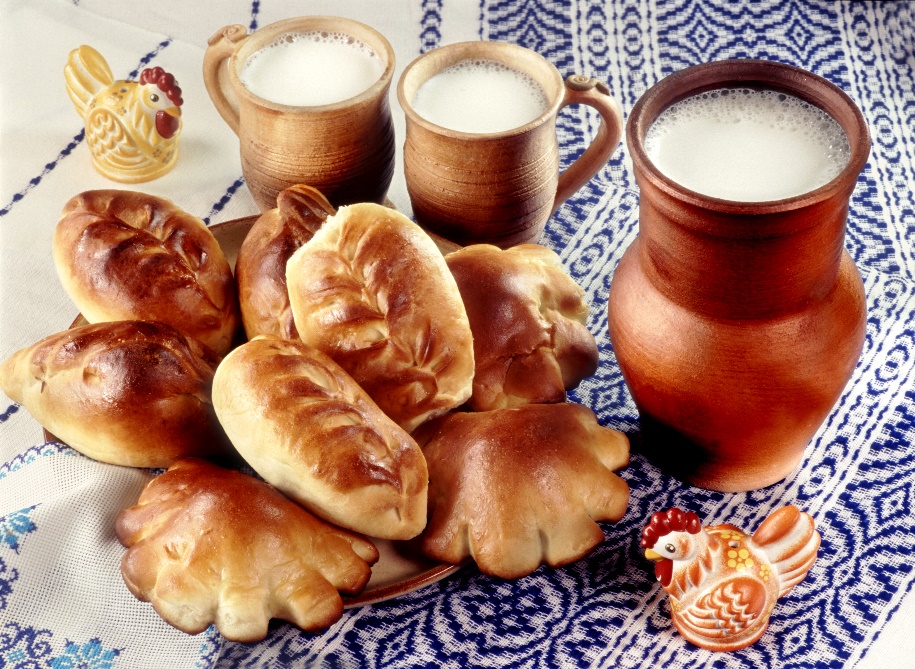 Только традиционные угощения!
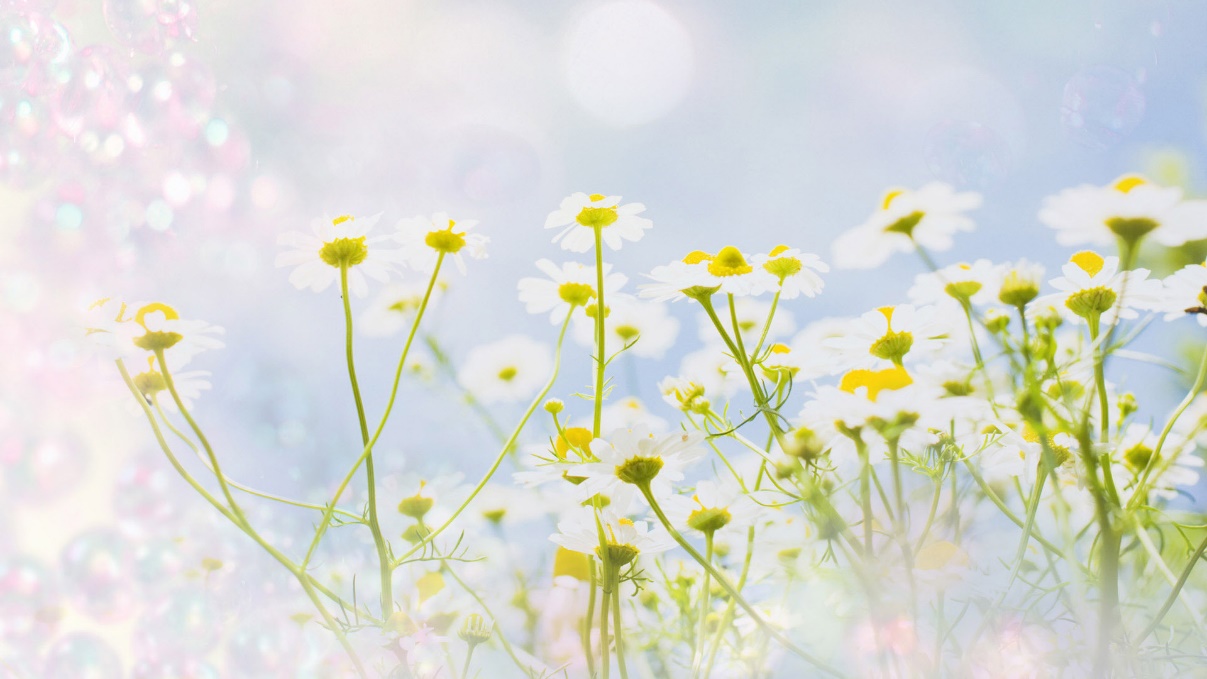 Самоваров день. Знакомьтесь, самовар!
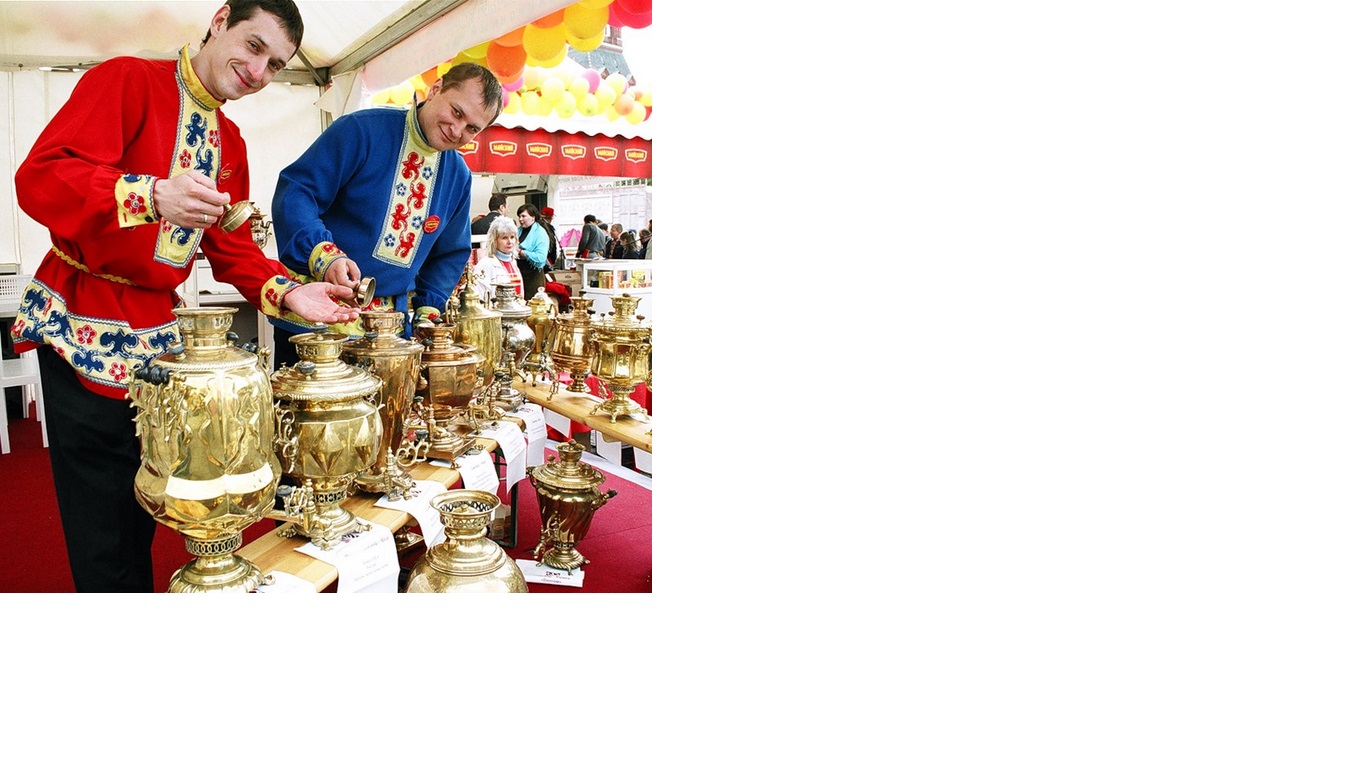 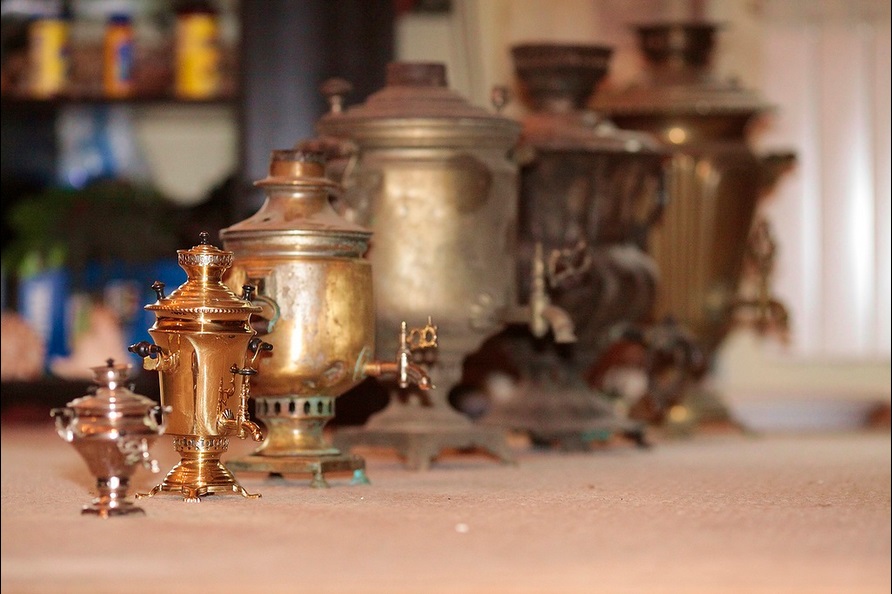 Лучшая коллекция самоваров!
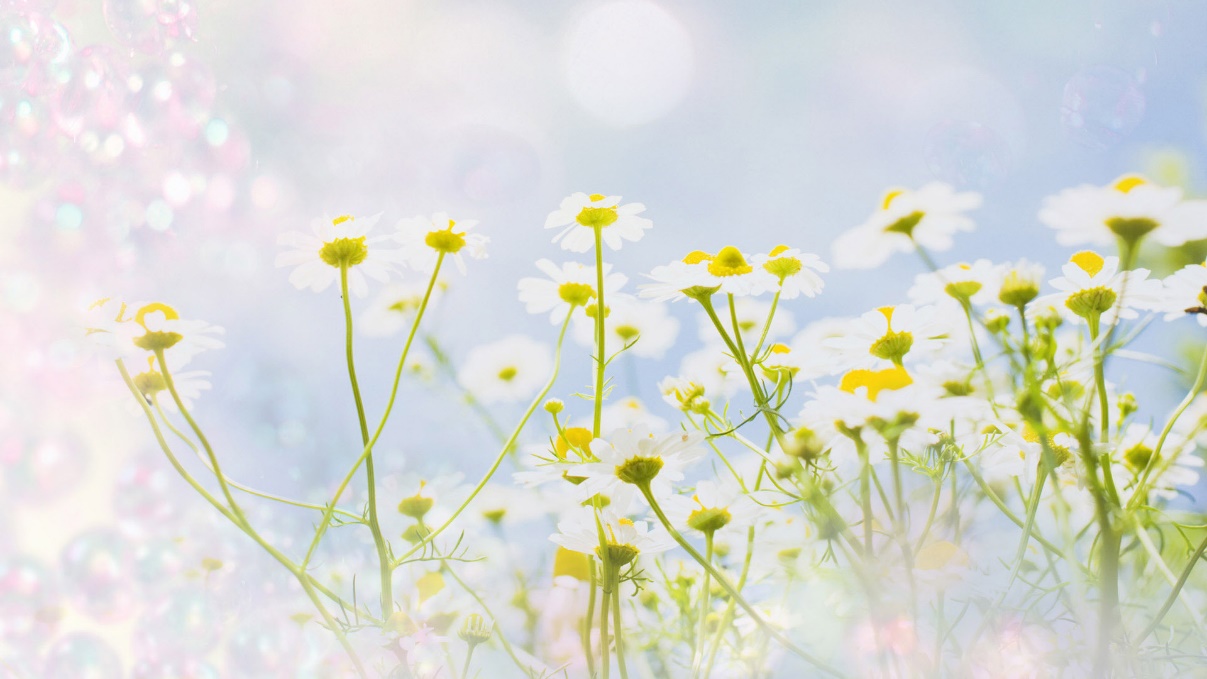 Увидимся на фестивале! 16 июля 2016 г.
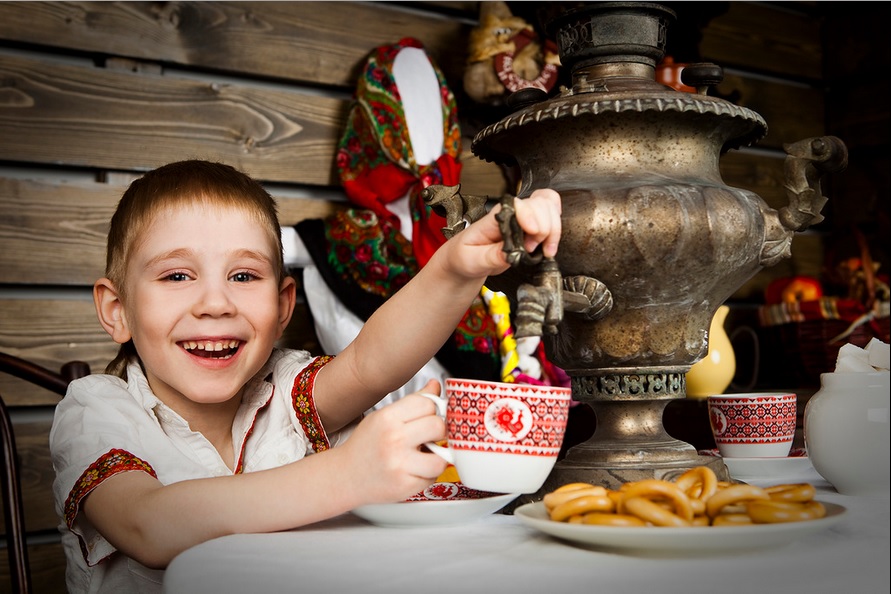